Week9……
Parts of essay writing 
Introduction: practice
Body paragraphs 
practice
Body paragraphs
The body paragraphs in an essay are like the supporting sentences in a paragraph. They are the place to develop your topic and prove your points . You can use facts, examples, and other details to support your points. Quotations and paraphrases can also help to develop the subtopics that you explore in the body paragraphs.
The body paragraph in an essay should:
1- Develop your topic
2-Prove your points
* The length of a paragraph is not important , it should be long enough to develop the main idea clearly.
* A body paragraph presents the supporting information for the thesis in an essay.
* The  topic sentence tells the reader what you are going to be discussing throughout  your whole body paragraph
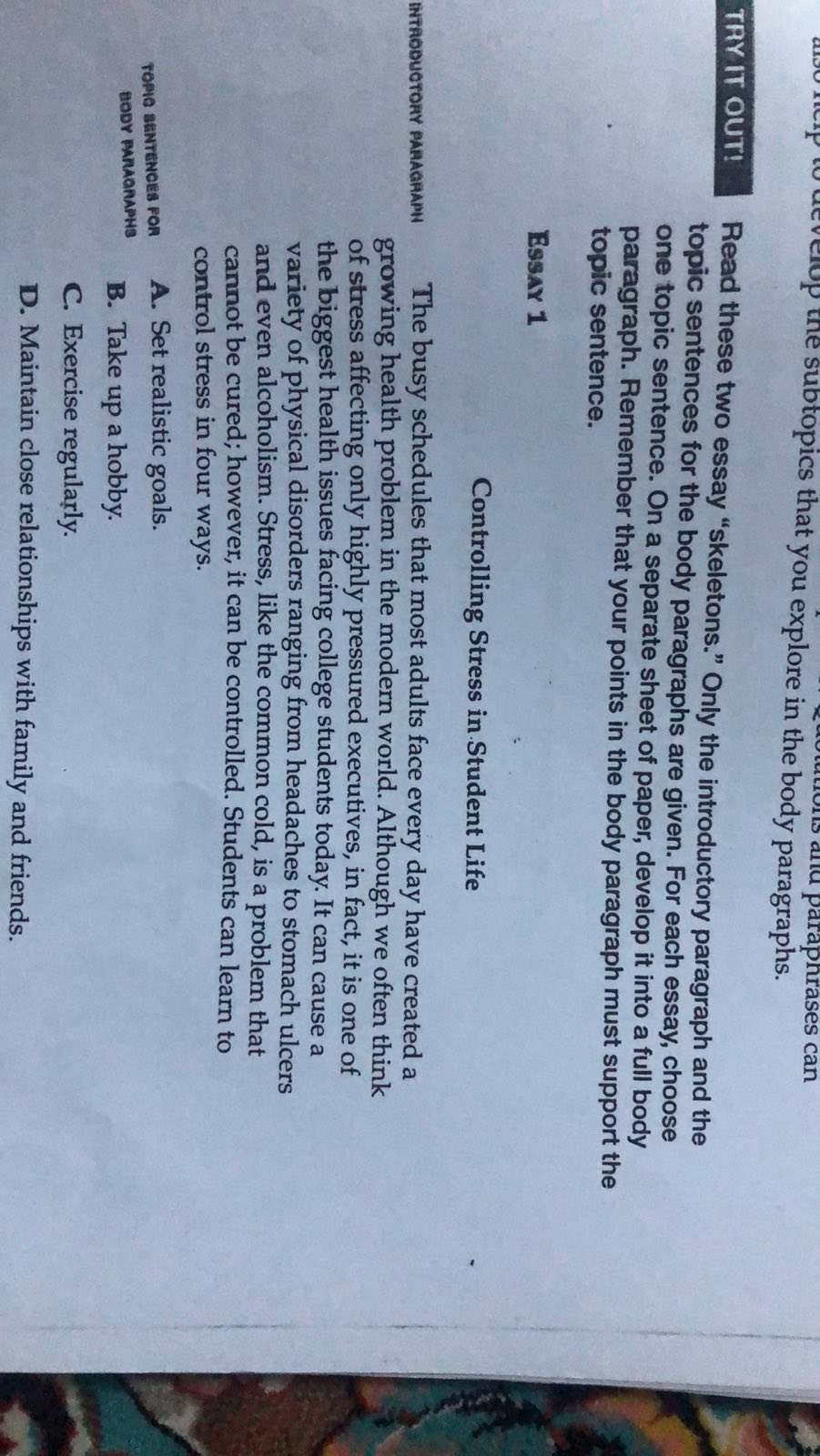